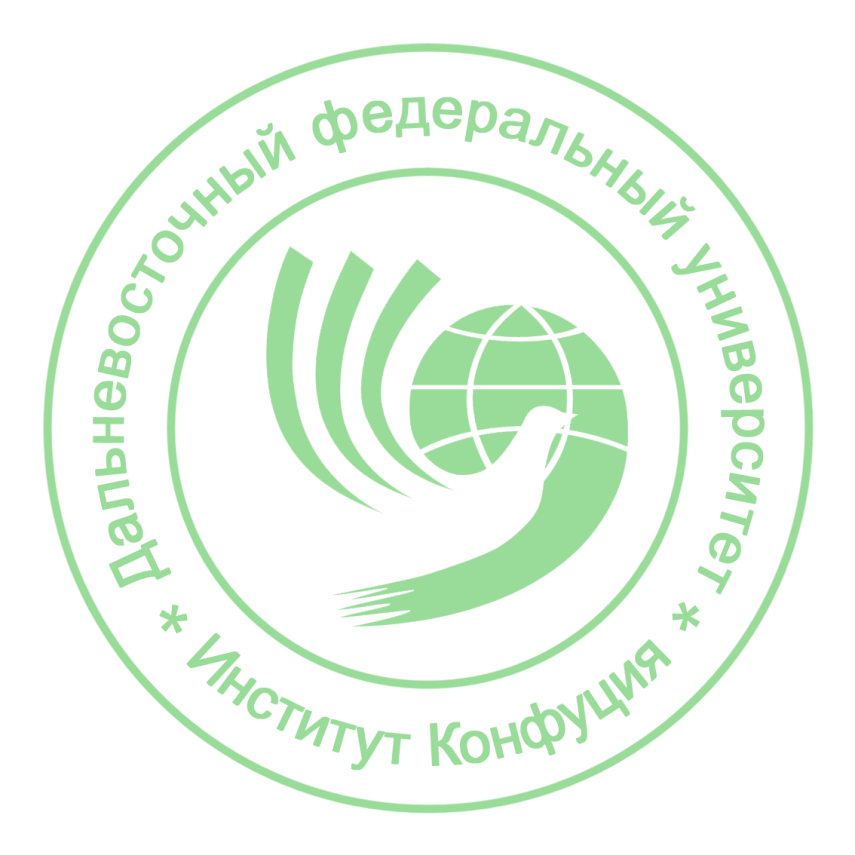 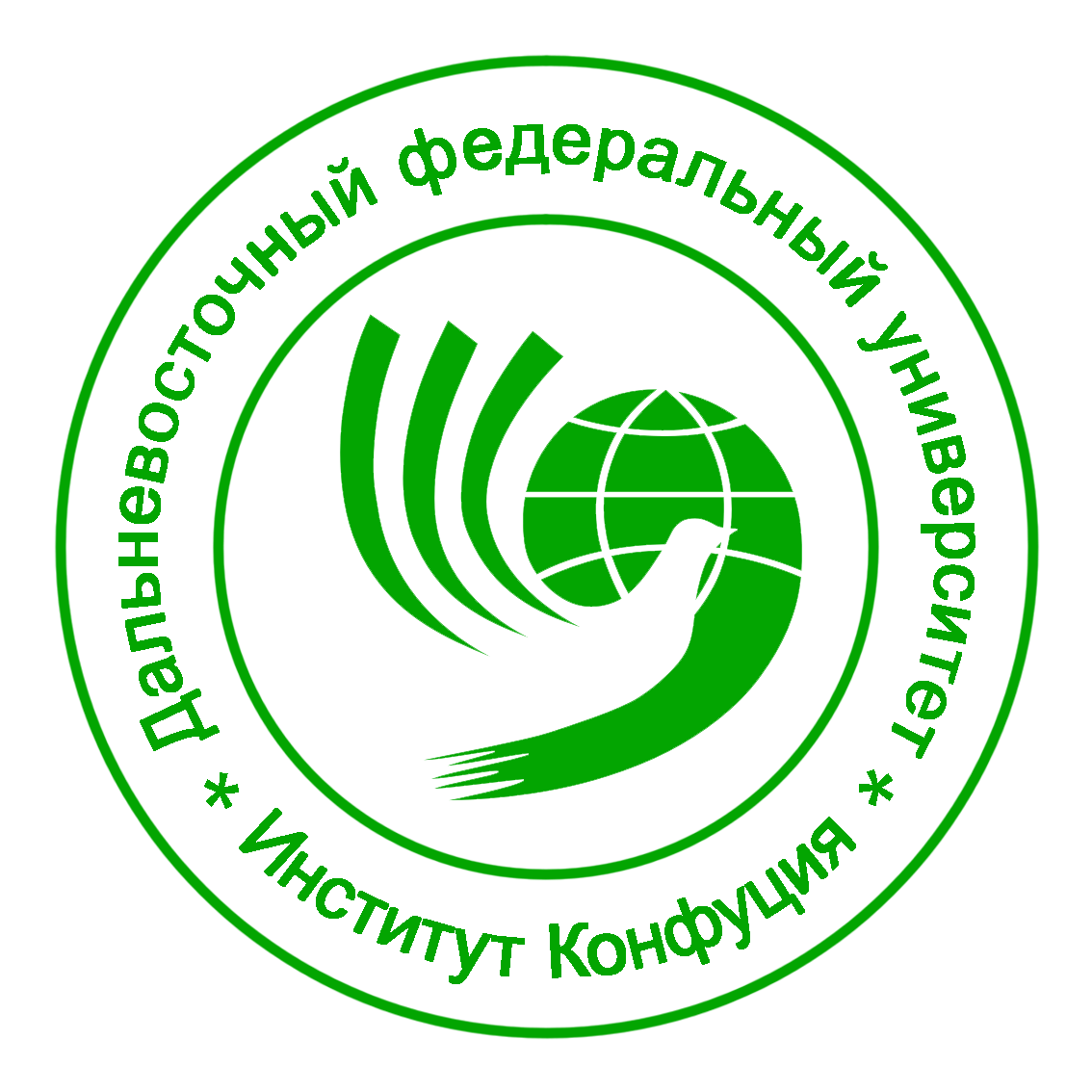 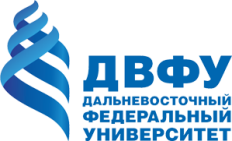 Институт Конфуция Дальневосточного федерального университета
тел.:  (4232)  42-32-03,   43-91-58
e-mail:  chinacenter@orient.dvgu.ru
Институт Конфуция ДВФУ
http://confucius.dvfu.ru
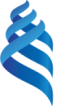 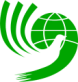 Сетевая ассоциация преподавателей китайского языка как фактор достижения нового качества образованияБочкарева Алла ГригорьевнаЗаместитель директора Института Конфуция ДВФУЗаведующая кафедрой педагогической психологииКандидат педагогических наук
тел.:  (4232)  42-32-03,   43-91-58
e-mail:  chinacenter@orient.dvgu.ru
Институт Конфуция ДВФУ
http://confucius.dvfu.ru
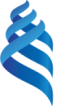 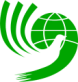 Сетевое взаимодействие образовательных  учреждений (целевые группы, учителя, родители, учащиеся, руководители ОУ)
Открытое методическое объединение 
(экспертное сообщество)
Паритетная кооперация ресурсов
Ресурсный центр Института Конфуция
Ресурсы
Основные образовательные программы
Элективные курсы
Проектная и исследовательская деятельность
Система дополнительного образования
Система качества образовательной деятельности
Система повышения квалификации (в том числе дистанционные технологии)
С Е Т Е В А Я    А С С О Ц И А Ц И Я
тел.:  (4232)  42-32-03,   43-91-58
e-mail:  chinacenter@orient.dvgu.ru
Институт Конфуция ДВФУ
http://confucius.dvfu.ru
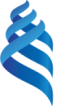 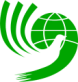 Делай то, что ты можешь, с помощью того, чем ты располагаешь, там, где ты сейчас                                    Т.Рузвельт
Сетевое взаимодействие – дистанционная технология – эффективный инструмент реализации компетентностно-продуктивного подхода в организации деятельности как всего образовательного учреждения, так и повышения уровня профессионально-педагогической квалификации преподавателя.
.
тел.:  (4232)  42-32-03,   43-91-58
e-mail:  chinacenter@orient.dvgu.ru
Институт Конфуция ДВФУ
http://confucius.dvfu.ru
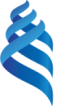 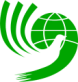 Сетевое взаимодействие стимулирует развитие организационных форм профессионально-педагогической деятельности. Формируются существенные для повышения качества преподавательской деятельности компетенции:
1. умение работать в информационном пространстве: отбирать информацию в соответствии с актуальной предметно-педагогической потребностью, структурировать ее и использовать адекватно поставленной задаче;
2. умение эффективно организовать деятельность с ориентацией на педагогический результат-продукт;
3. навык презентации результатов – продуктов педагогической деятельности с использованием различных информационных технологий;
4. навык самообразовательной рефлексии, способствующий успешному педагогическому функционированию.
тел.:  (4232)  42-32-03,   43-91-58
e-mail:  chinacenter@orient.dvgu.ru
Институт Конфуция ДВФУ
http://confucius.dvfu.ru
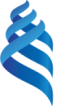 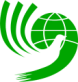 Первый признак мыслящего человека –
это умение видеть проблему там, где она есть.
С.Л.Рубинштейн
Методологические принципы 
организации сетевого сообщества
Интерактивность
Адаптивность
Гибкость 
Модульность
Оперативность 
Объективность
тел.:  (4232)  42-32-03,   43-91-58
e-mail:  chinacenter@orient.dvgu.ru
Институт Конфуция ДВФУ
http://confucius.dvfu.ru
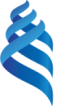 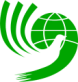 Дидактические свойства и функции 
сетевого взаимодействия
Индивидуализация системы повышения квалификации
Ориентация на  самообразование
Гибкость организационной структуры системы    повышения квалификации
Возможность интенсификации образовательного процесса
Разноуровневость содержания образовательных ресурсов
Дифференцированный подход
тел.:  (4232)  42-32-03,   43-91-58
e-mail:  chinacenter@orient.dvgu.ru
Институт Конфуция ДВФУ
http://confucius.dvfu.ru
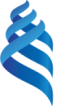 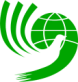 Внутрисетевая  
профилизация ресурсов ассоциации

1. Основные образовательные программы
2. Элективные курсы
3. Проектная и исследовательская деятельность
4. Система дополнительного образования
5. Система качества образовательной деятельности
6. Система повышения квалификации (в том числе дистанционные технологии)
тел.:  (4232)  42-32-03,   43-91-58
e-mail:  chinacenter@orient.dvgu.ru
Институт Конфуция ДВФУ
http://confucius.dvfu.ru
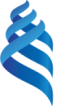 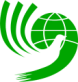 Ресурсный центр Института Конфуция – 
базовый потенциал  сетевой ассоциации
тел.:  (4232)  42-32-03,   43-91-58
e-mail:  chinacenter@orient.dvgu.ru
Институт Конфуция ДВФУ
http://confucius.dvfu.ru
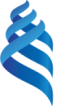 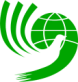 Паритетная кооперация сетевых ресурсов образовательных учреждений
Эффективное использование организационно-технической и методической базы образовательных учреждений паритетной сети
Расширение образовательного и научно-методического пространства каждого образовательного учреждения
Оптимизация деятельности образовательных учреждений 
Обеспечение системы дополнительного образования для всех участников образовательного процесса сети всем комплексом образовательных ресурсов, находящихся в их распоряжении
Обеспечение качества образовательной деятельности  с использованием сетевых экспертных механизмов
Развитие системы повышения квалификации педагогов
тел.:  (4232)  42-32-03,   43-91-58
e-mail:  chinacenter@orient.dvgu.ru
Институт Конфуция ДВФУ
http://confucius.dvfu.ru
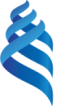 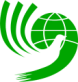 У каждого из нас есть свой любимый способ обучения и любимый стиль работы. Кто-то относится к ученикам – зрителям, других можно назвать «аудиоучениками»… 
           Кто-то  «печатно-ориентирован»: повышает квалификацию, читая методическую литературу. Кто-то «интерактивен»: совершенствует свое педагогическое мастерство, взаимодействуя с другими, сотрудничает в педагогических ассоциациях.

Г.Драйден, Д.Вос «Революция в обучении»
тел.:  (4232)  42-32-03,   43-91-58
e-mail:  chinacenter@orient.dvgu.ru
Институт Конфуция ДВФУ
http://confucius.dvfu.ru
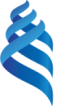 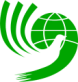